Презентация занятия в группе раннего возрастаразвития сенсорных способностей
«Зайчик В гостях у ребят»
Знакомство детей с зайкой.
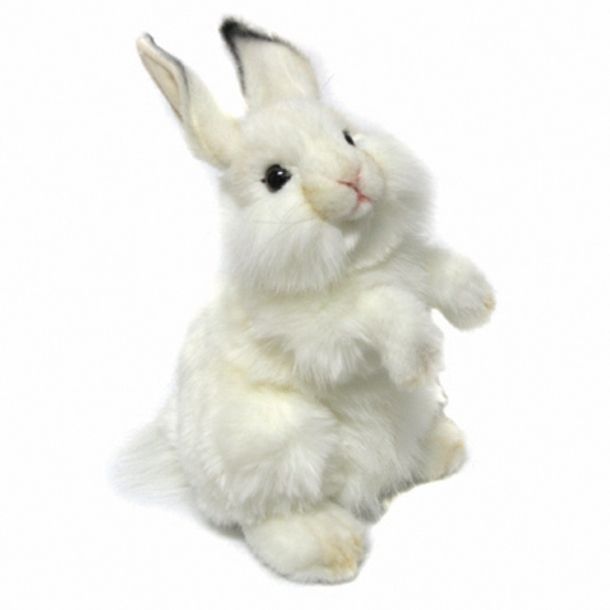 При рассматривании мягкой игрушки, дети трогают зайчика за ушки, за хвостик , гладят его по шёрстке.
При рассматривании ушей, хвостика и шёрстки дети ощупывают зайчика, знакомятся с формой и размером.
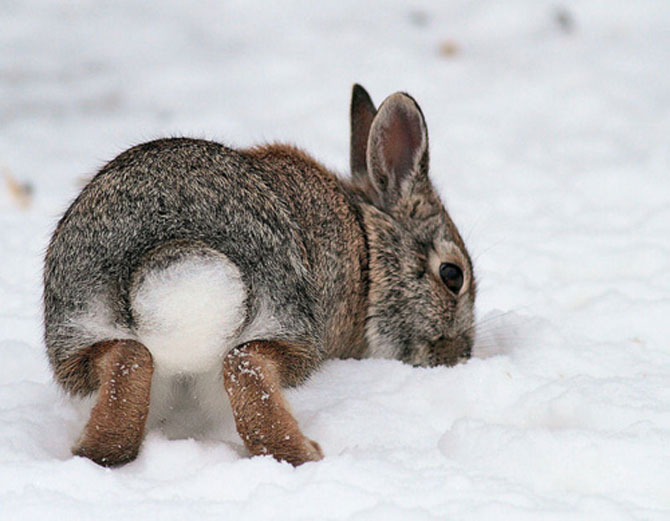 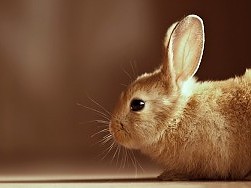 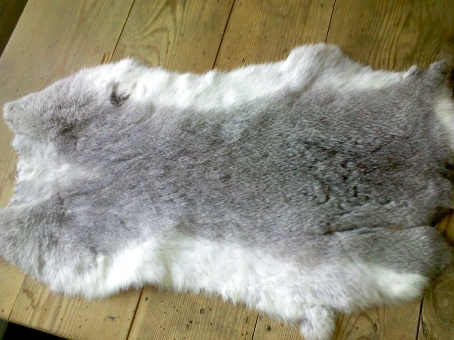 Заяц отправляется на прогулку и дети помогают ему одеться.
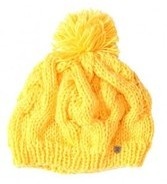 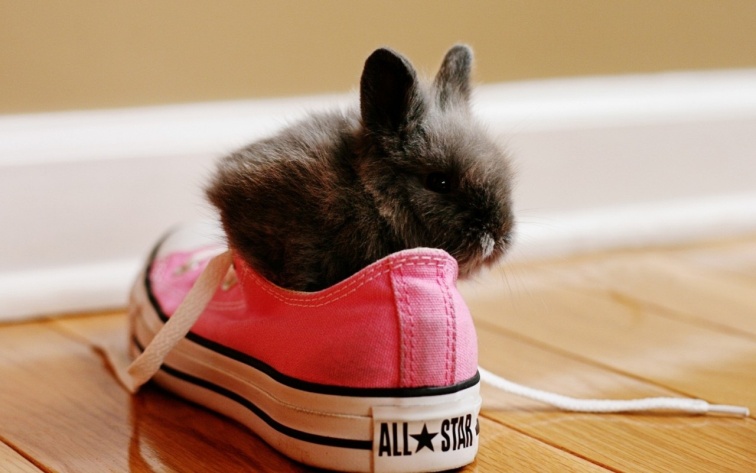 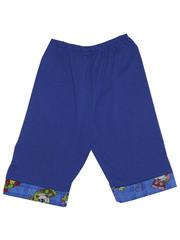 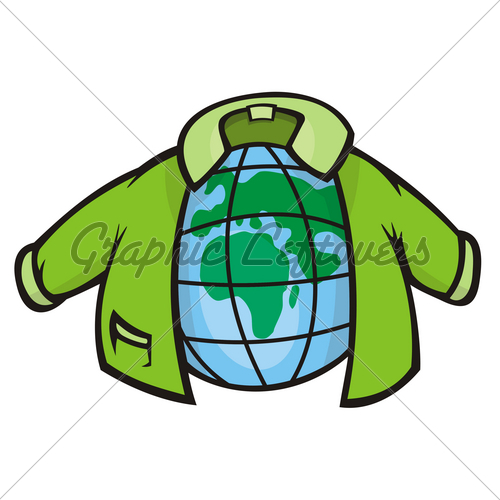 Одежда по цвету
Игра Большой-Маленький
Дети прячут зайчат в домики.
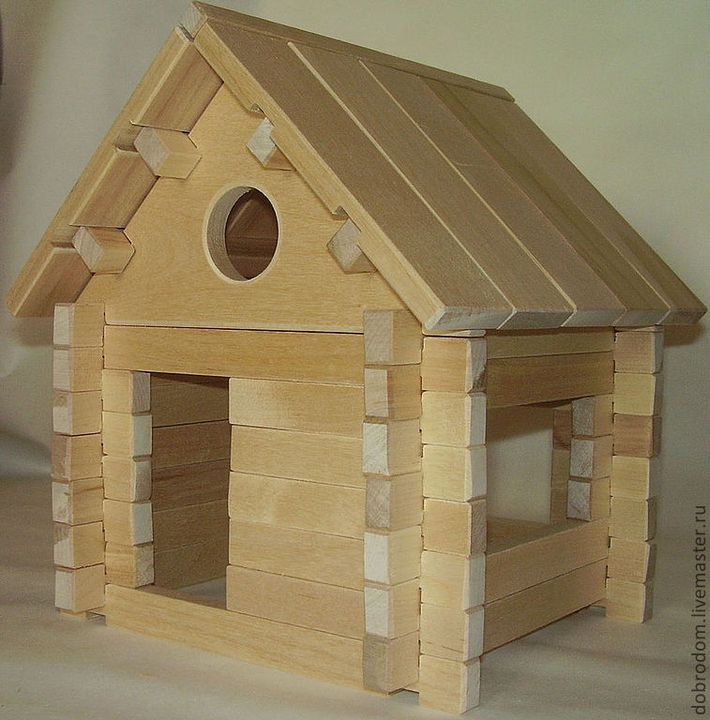 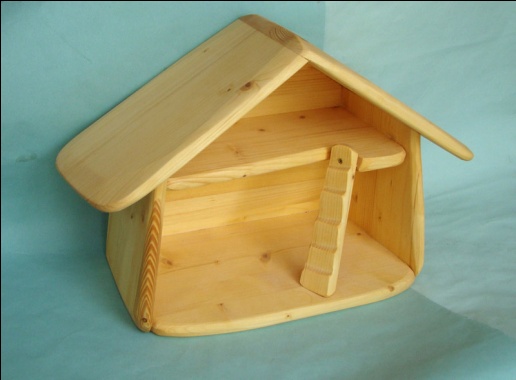 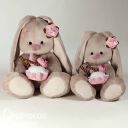 Размер зайчиков (большой-маленький)
Игра «Найди свой домик»
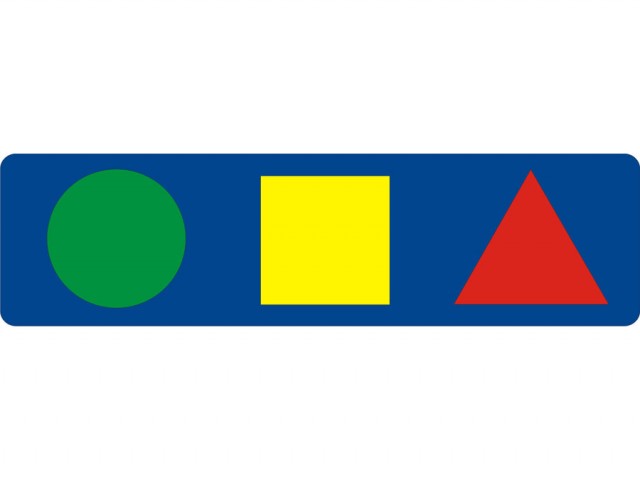 Закрепление понимания геометрических фигур.
Игра «Найди ленточки для шариков».
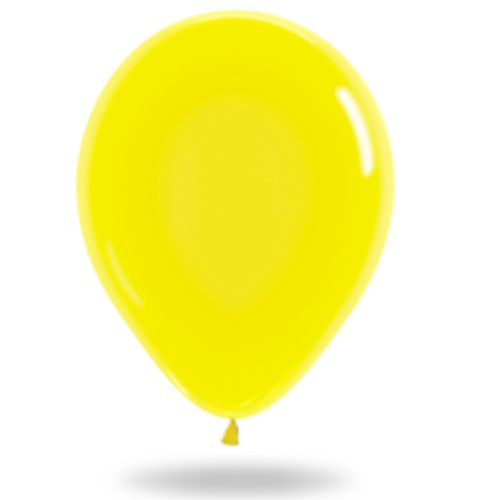 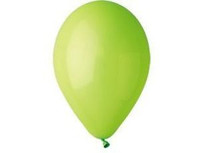 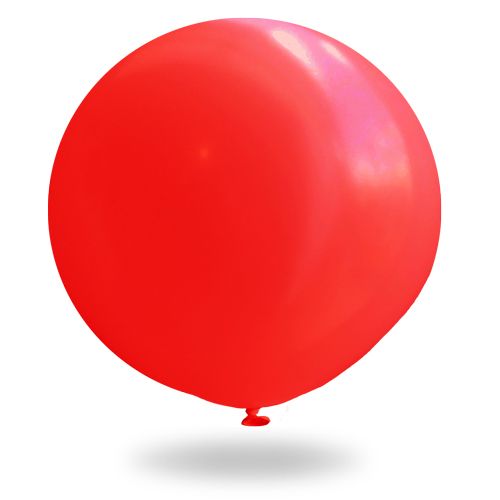 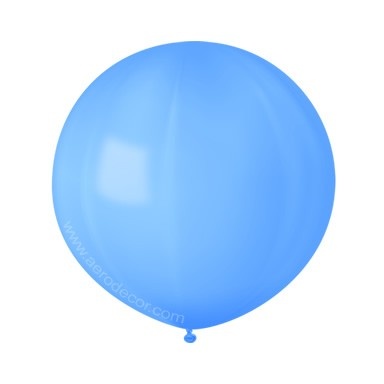 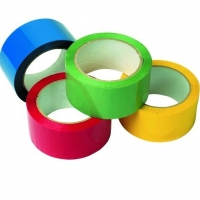 Закрепление цвета.